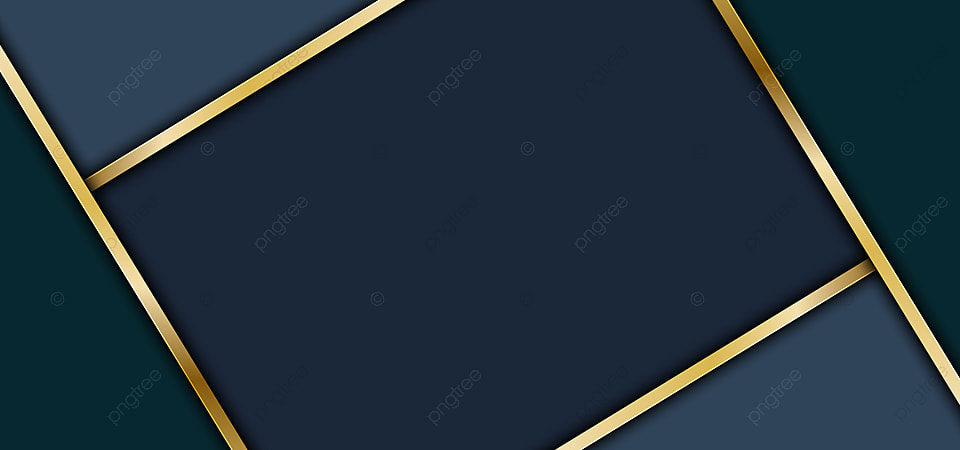 Команда «Lego – волонтёры»
Мероприятие: Отборочный этап РобоФинист 2022 Мурманск
Программа: Свободная творческая категория: младшая — Основной
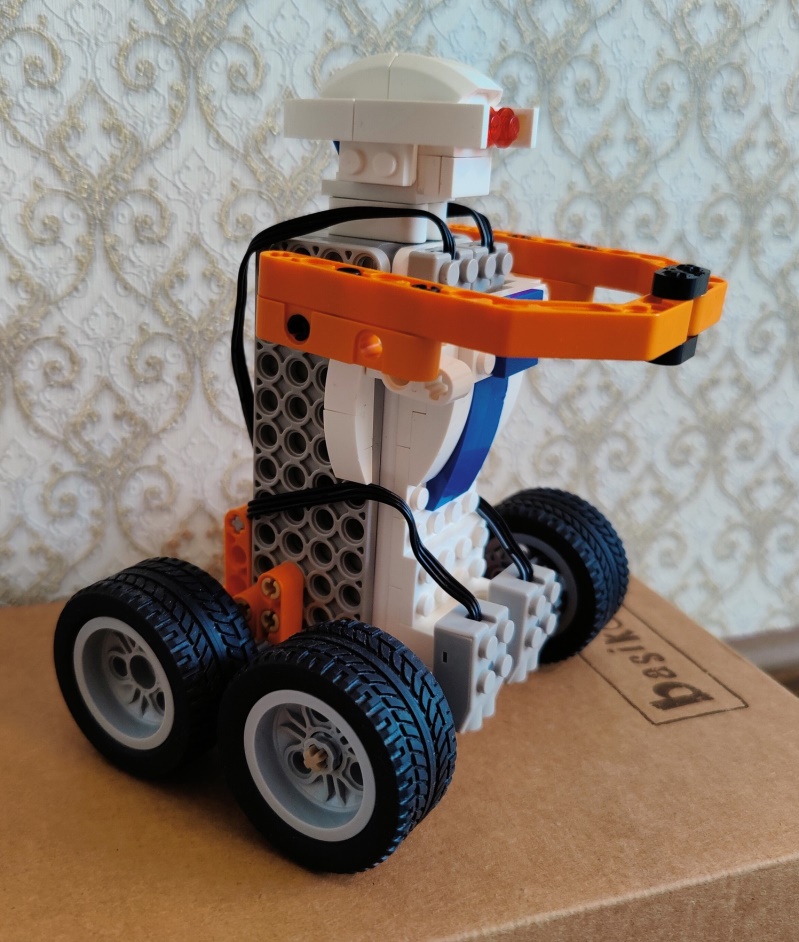 Участники: Токарев Михаил Денисович
                        Малыхин Роман Ярославович
                        Стус Тимофей Михайлович
Руководитель: Вершинина Светлана Викторовна
Муниципальное учреждение дополнительного образования 
«Центр внешкольной работы»
Оленегорск 2022
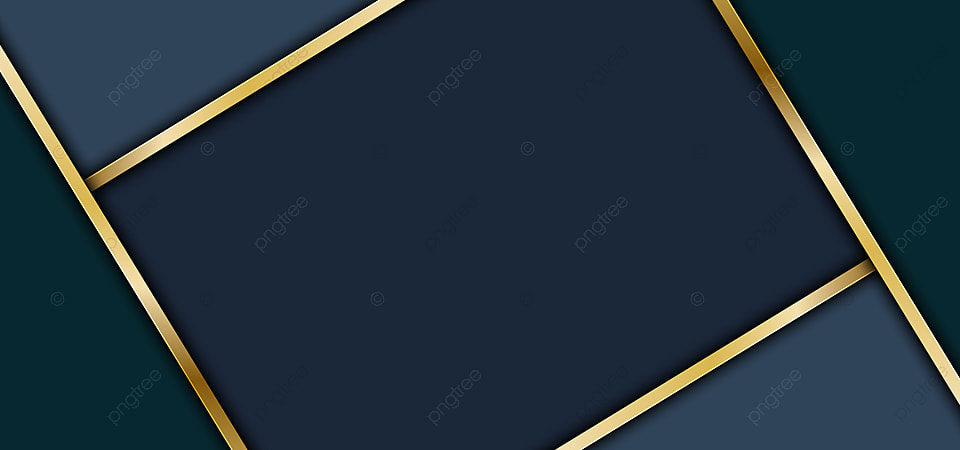 Apitor
Superbot
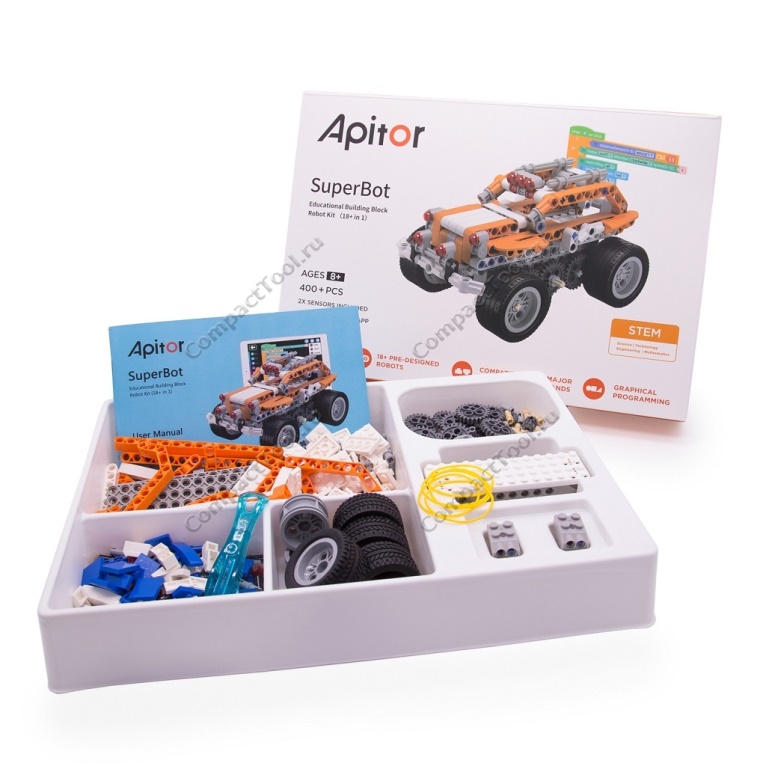 прогруммируемый конструктор, совместим с Lego 
(игрушка, машинка,  робот, трансформер). 
Большой развивающий набор с сенсорами и датчиками.
Тип: Конструктор для детей Вес:Брутто0,775(кг) 
Материал: Пластик 
Уровень шума до 45дБ 
Источник питания:Батарейки3шт,ТипАА Типподключения:Bluetooth2,4GHZ Диапазон частот: Bluetooth2402МHzto2480MHz 
Мощность передачи:Bluetooth:-0.98dBmEIRP  
КНД антенны:1dBi 
Типа антенны: PCBantenna 
Размер упаковки:345*238*53мм Мощность:DC4,5V;1А 
Версия оборудования:VER01 
Версия программного обеспечения:N/A
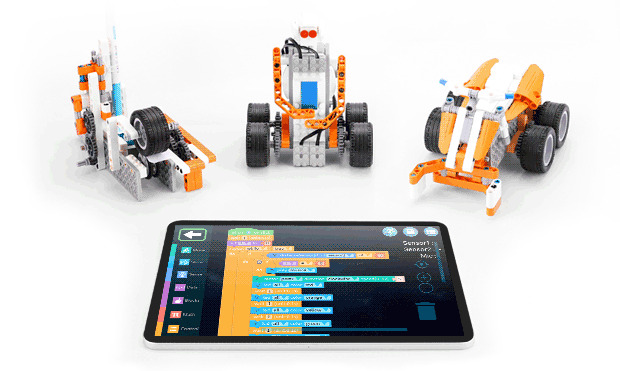 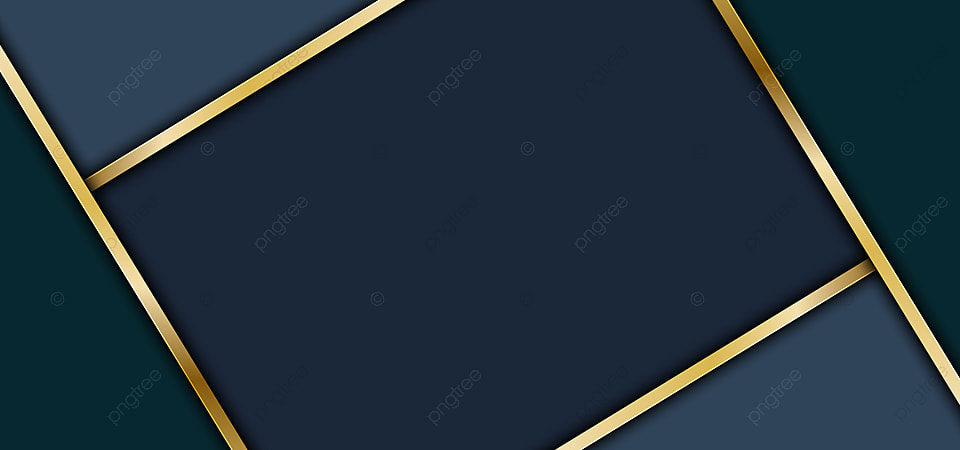 Сборка
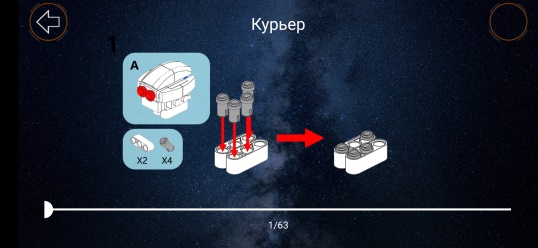 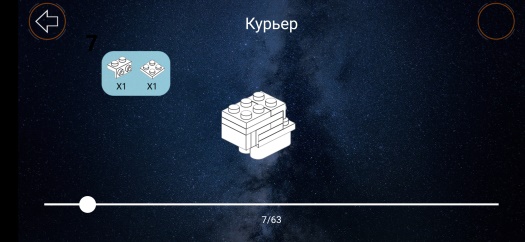 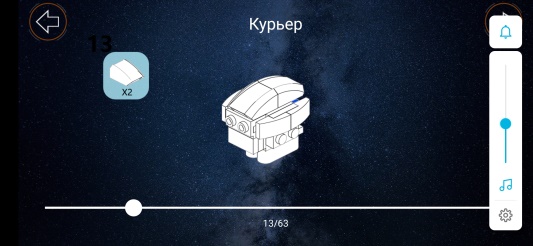 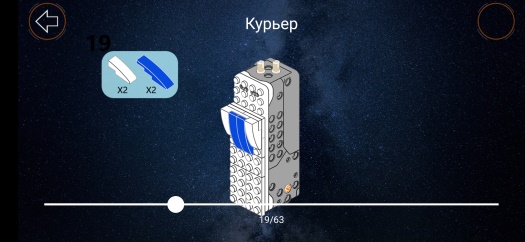 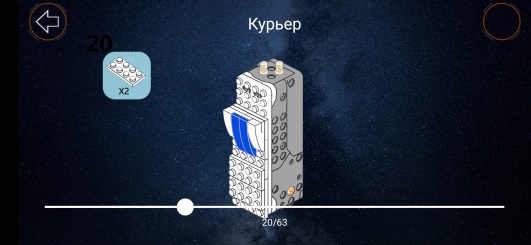 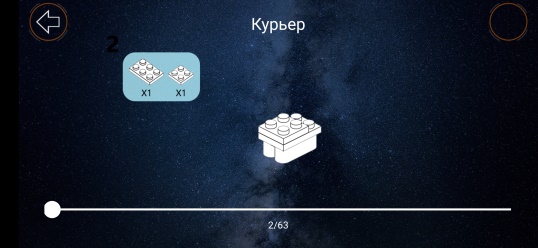 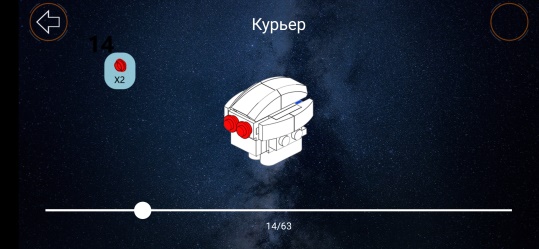 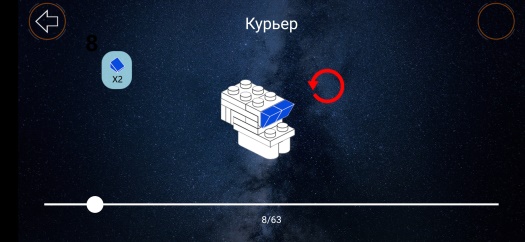 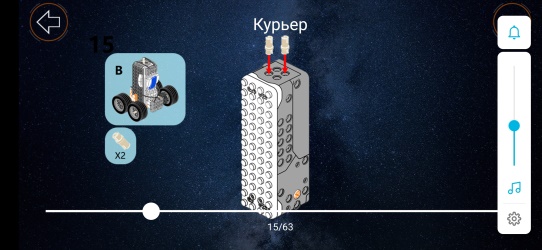 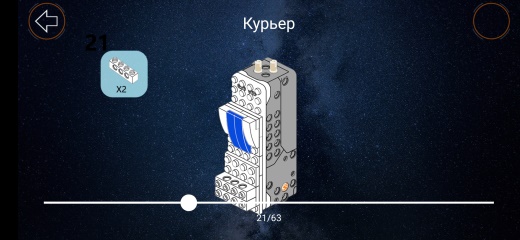 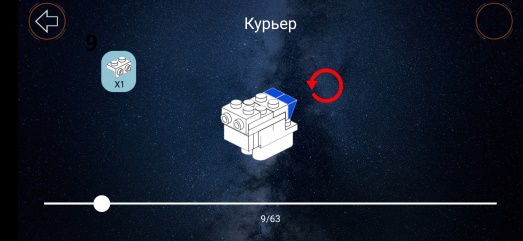 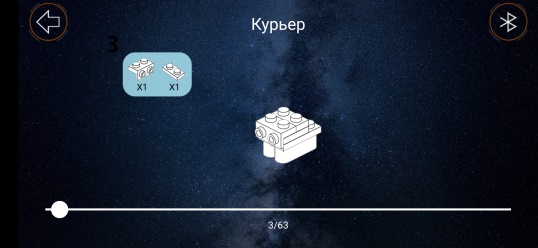 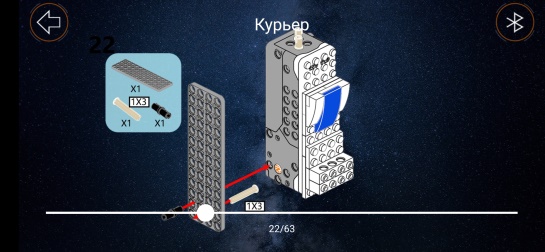 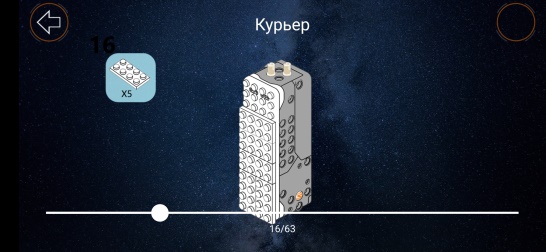 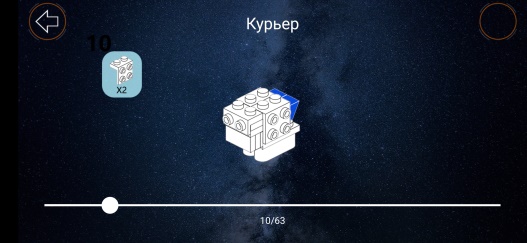 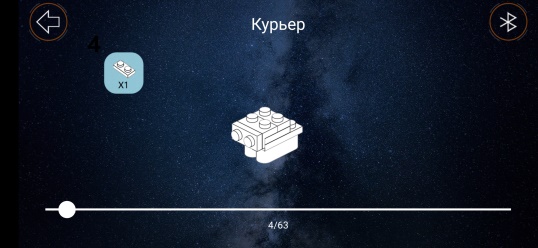 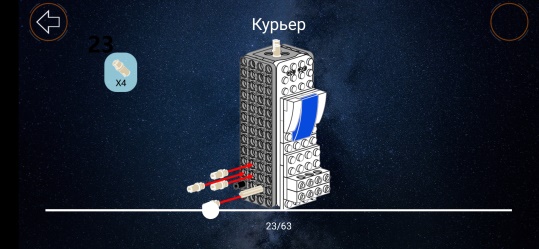 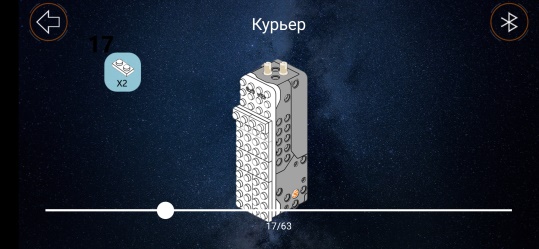 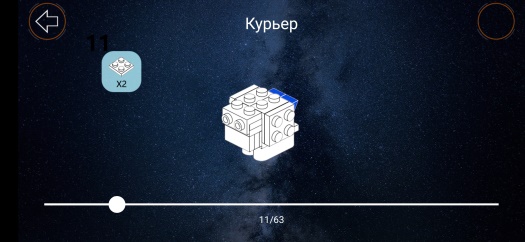 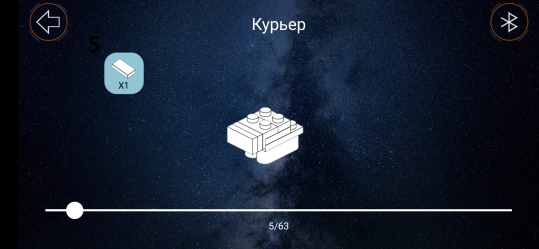 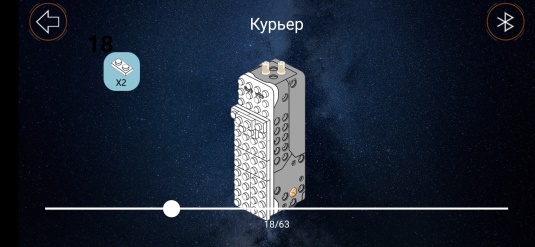 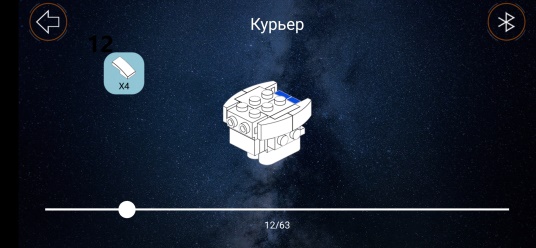 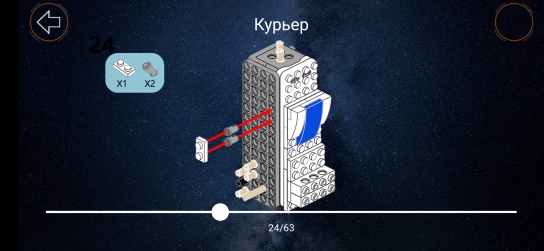 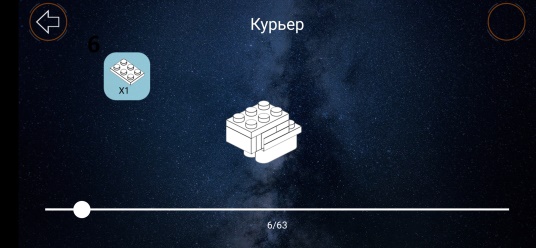 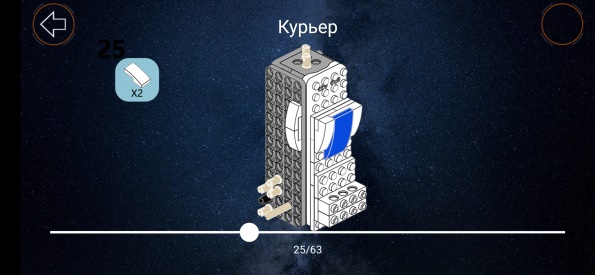 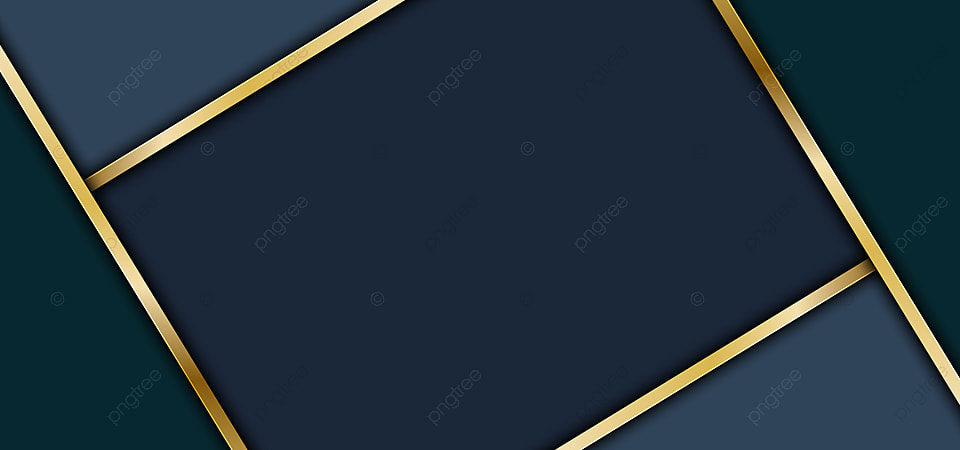 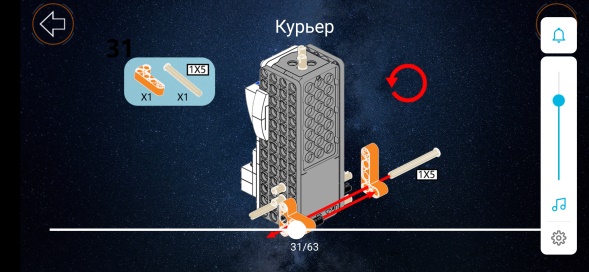 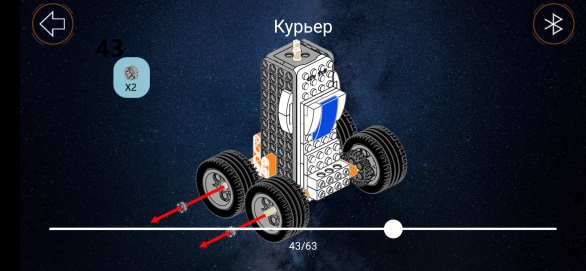 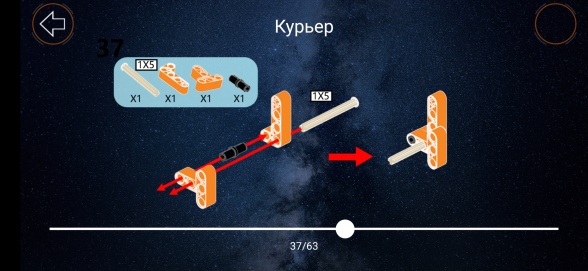 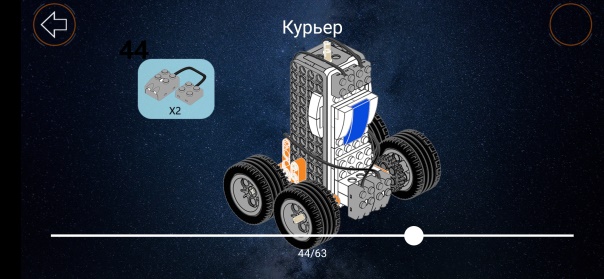 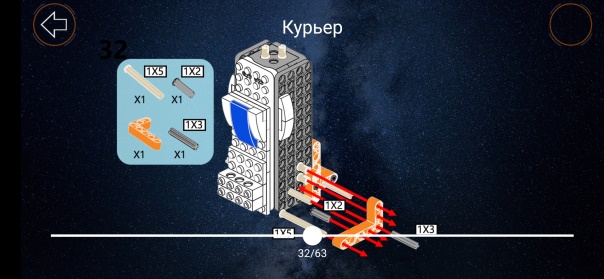 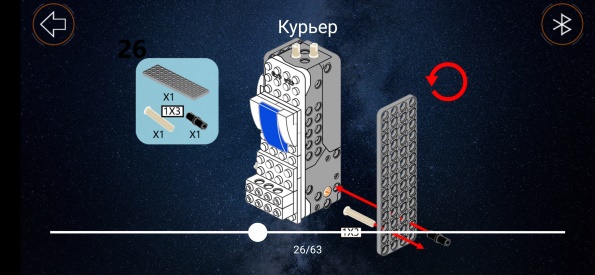 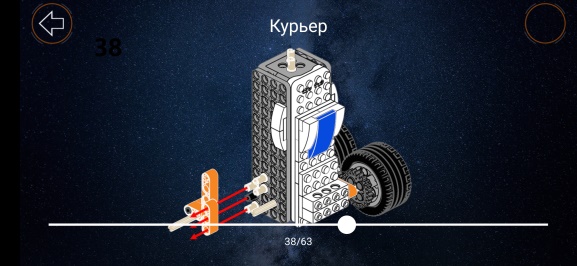 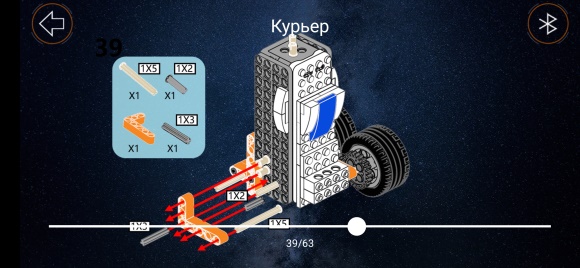 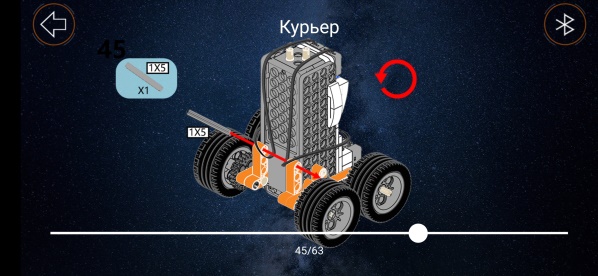 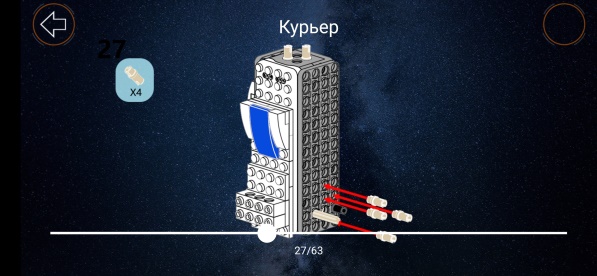 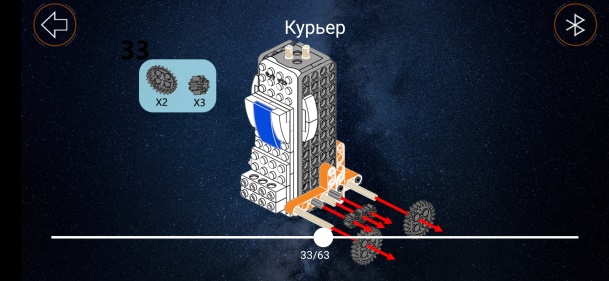 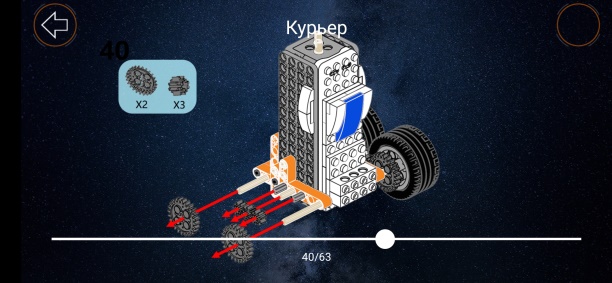 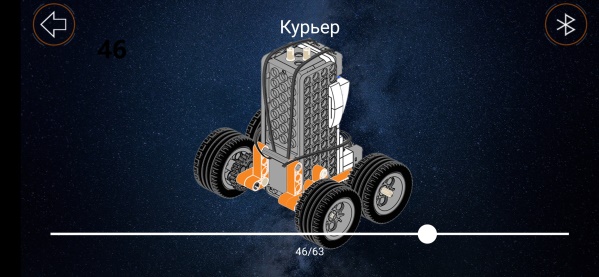 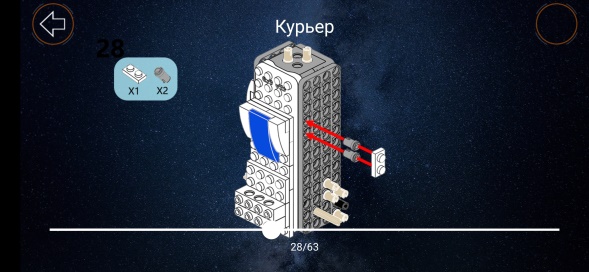 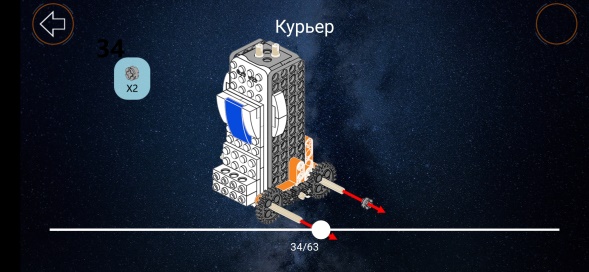 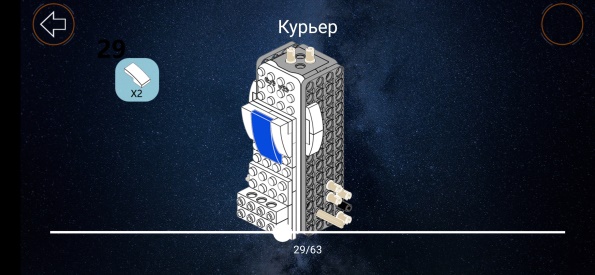 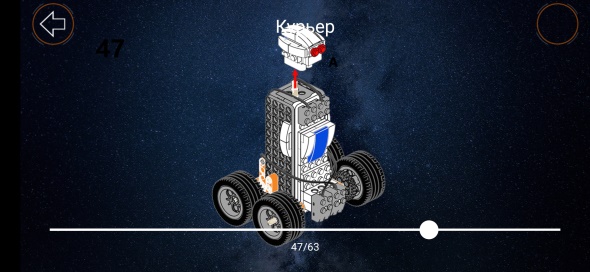 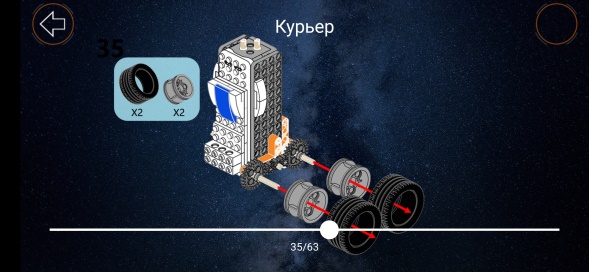 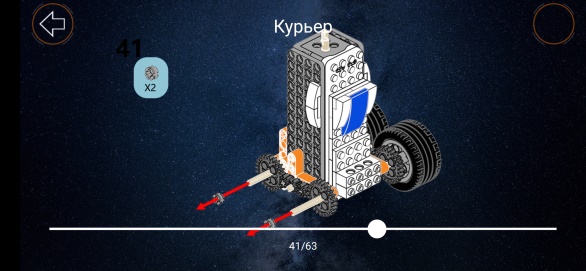 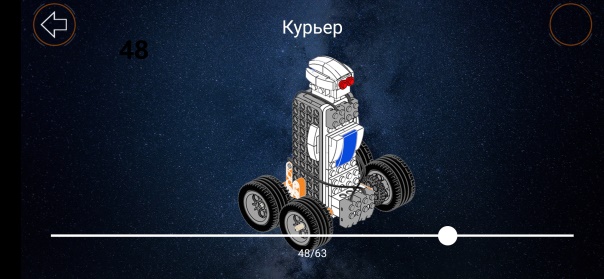 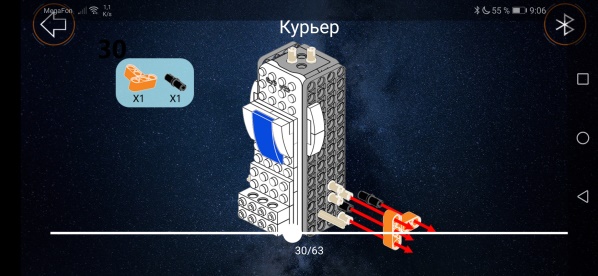 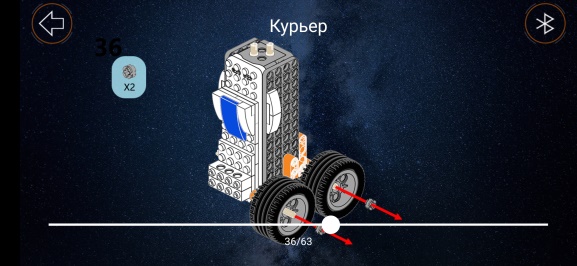 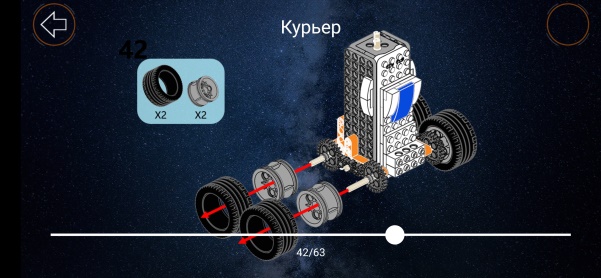 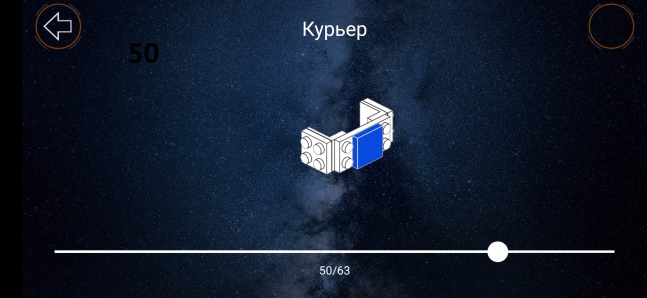 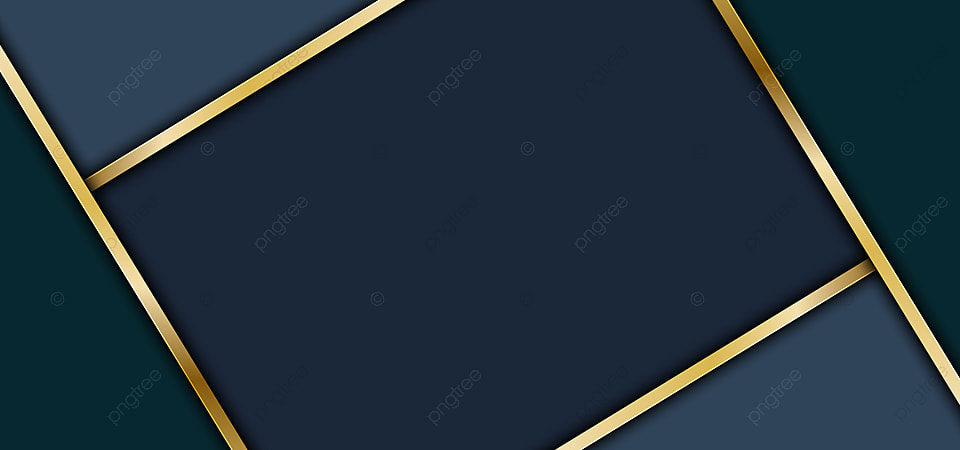 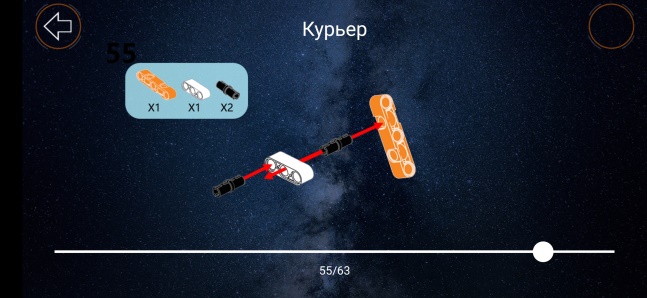 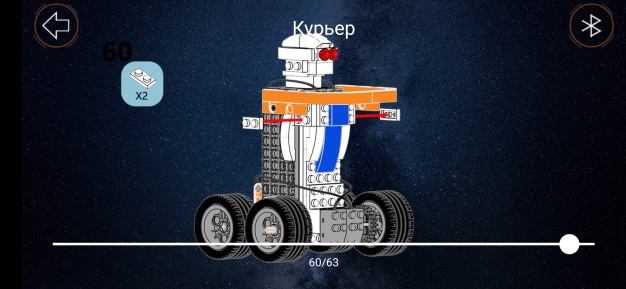 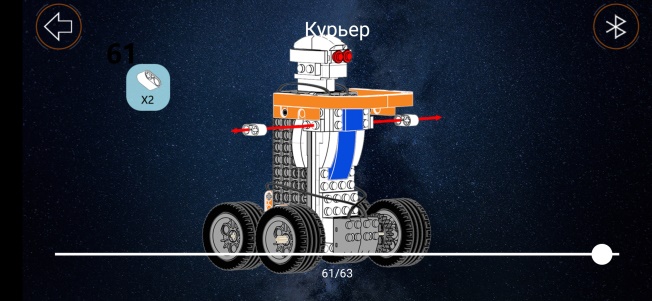 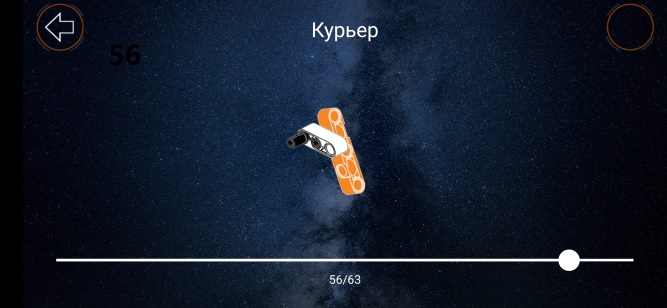 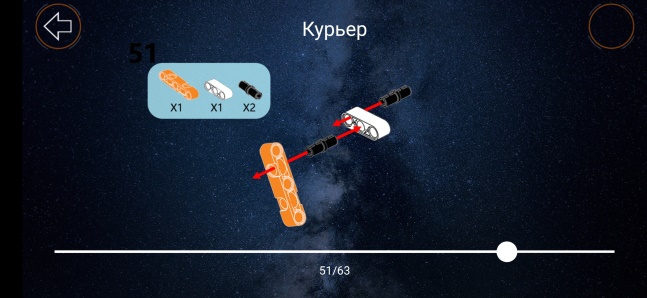 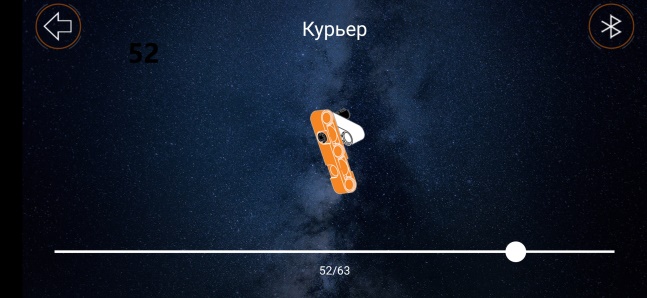 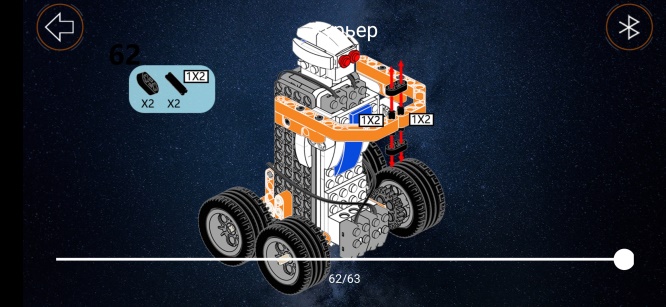 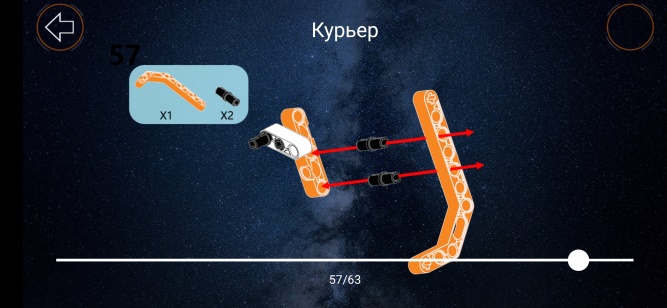 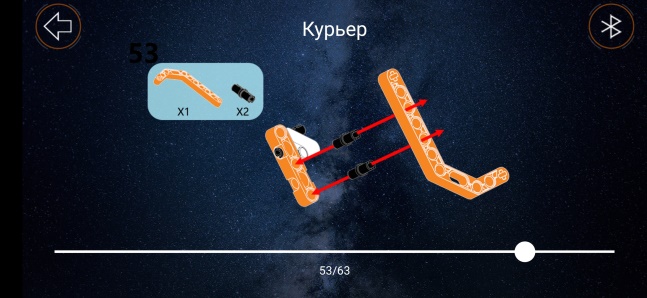 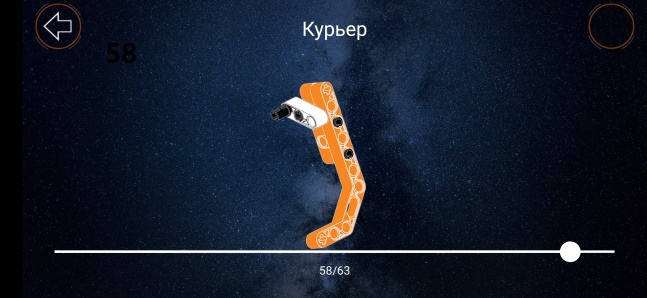 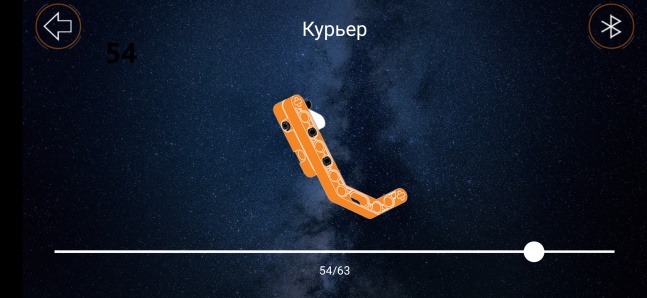 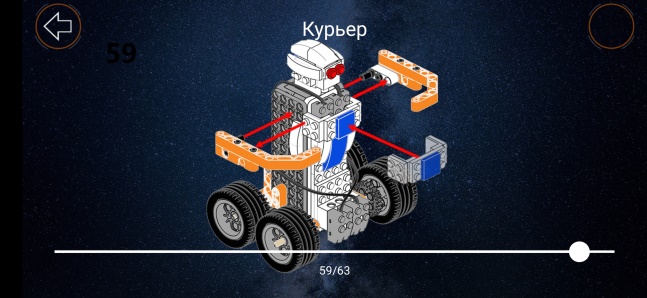 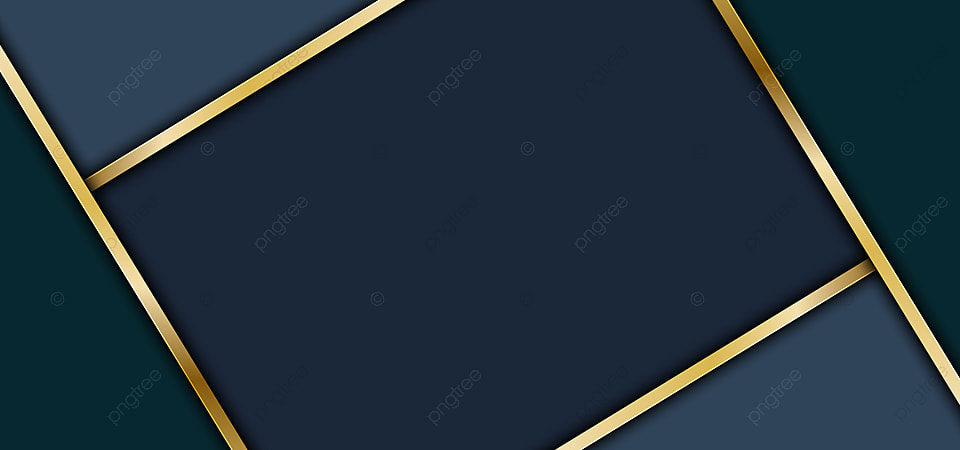 Программирование
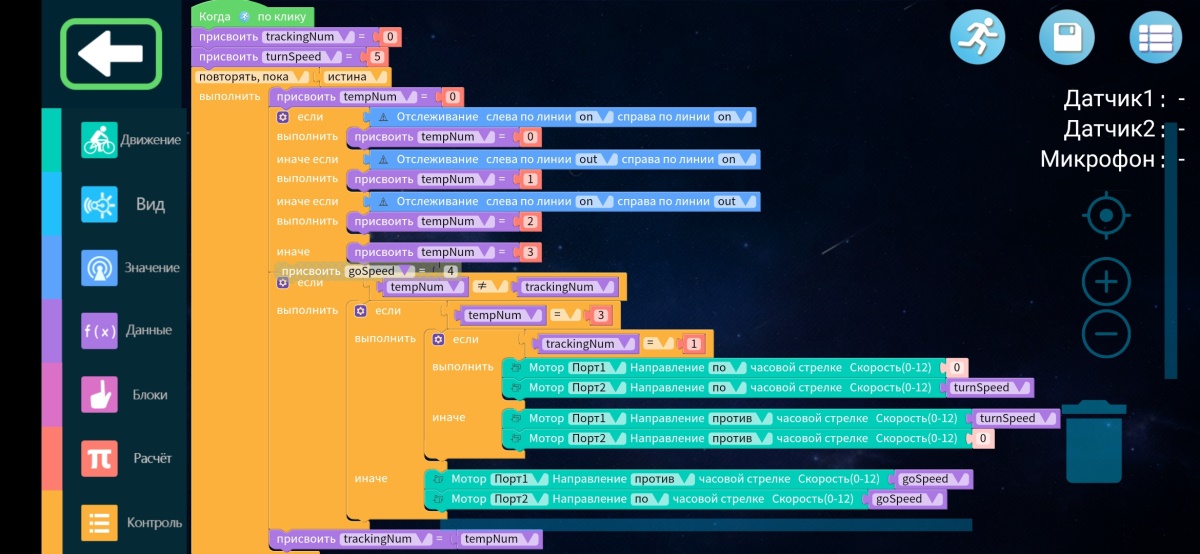 Управление
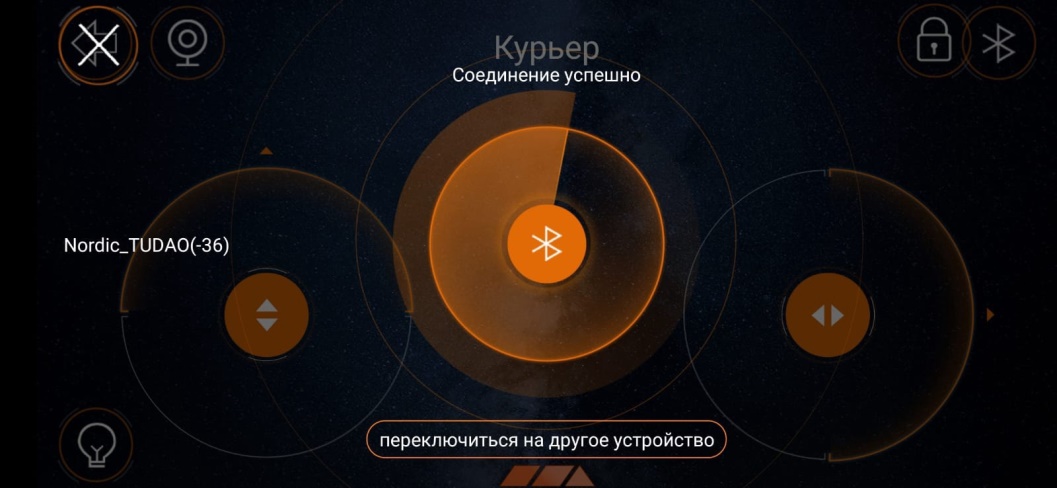 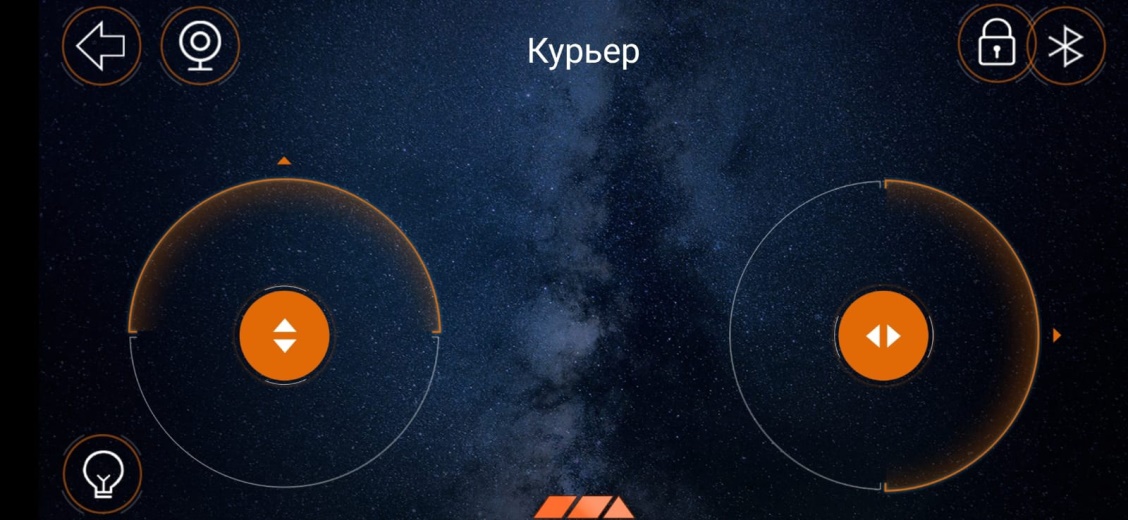 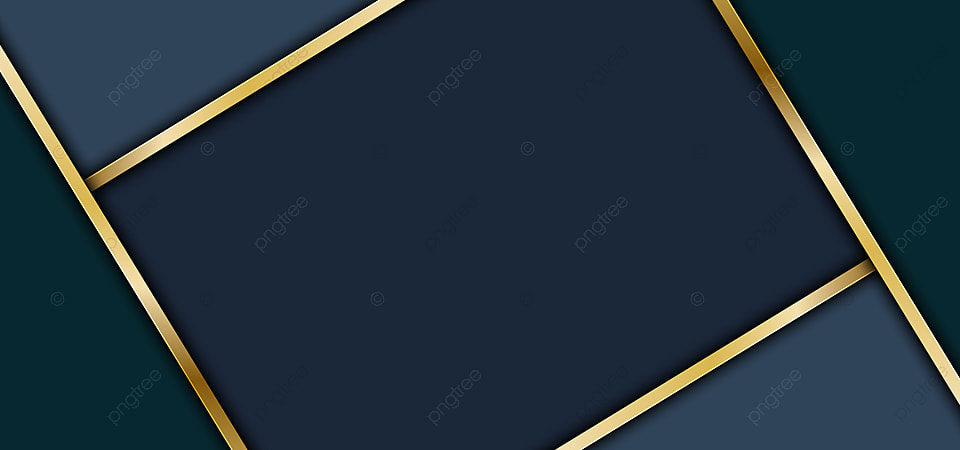 Робот – курьер Василий.
Данный робот-курьер предназначен для перевозки небольших грузов.
Для помощи пожилым людям, маломобильным категориям граждан, 
всем тем, кто не может самостоятельно добраться в магазин
 и купить всё необходимое.
Наша команда для вас
Представит проект сейчас!
Для вас мы цели обозначим,
Проект наш социальнозначим.
Для помощи больным и пожилым
Курьера-волонтера мы создадим.
Будет он людям помогать,
Витамины и лекарства доставлять.
Робот погрузчик на помощь ему -
Ведь сложно справляется со всем одному!
Очень важен наш проект,
И аналогов тут нет!
Проект просим наш оценить,
Баллы большие нам подарить!
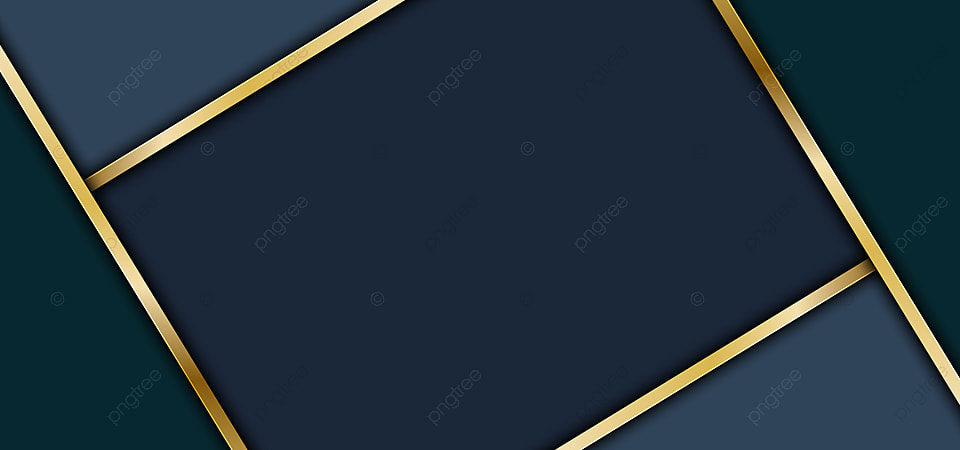 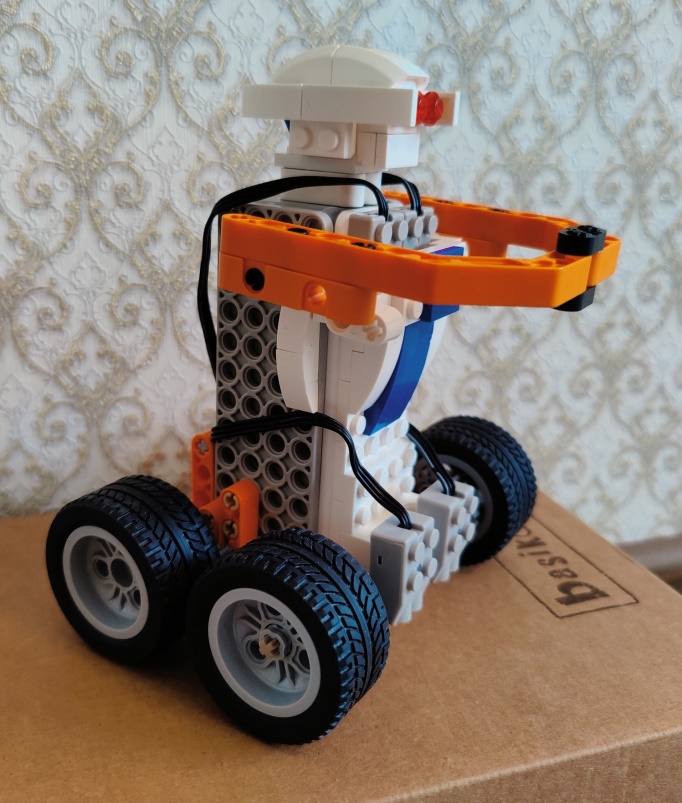 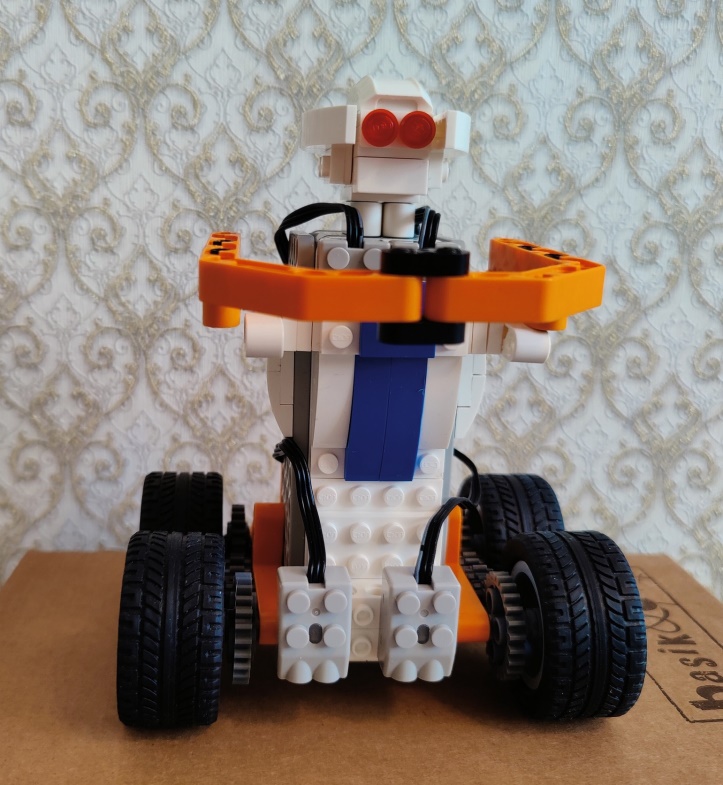 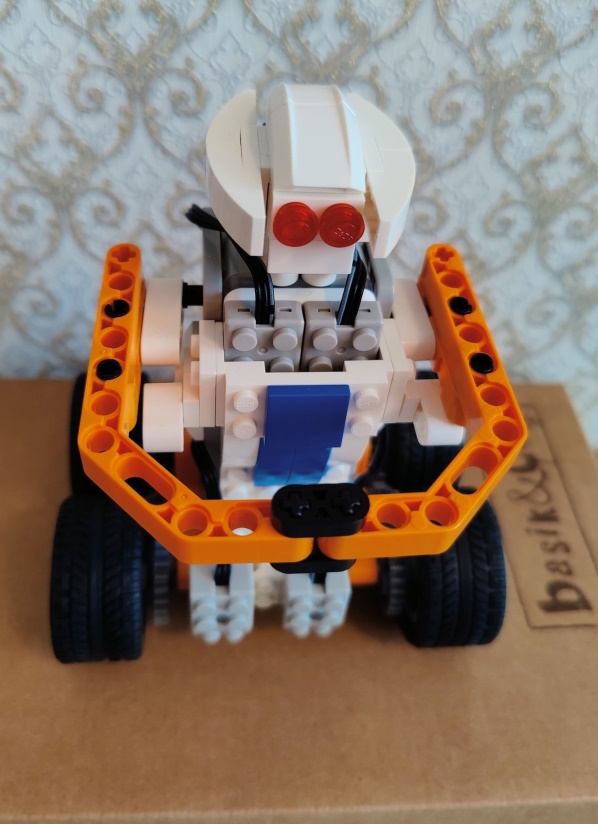 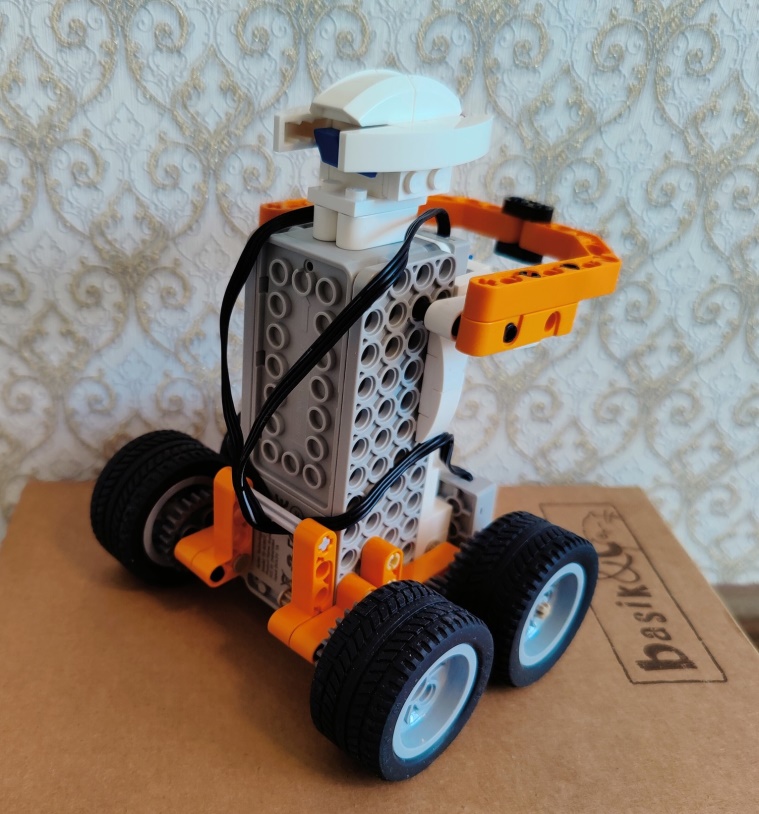 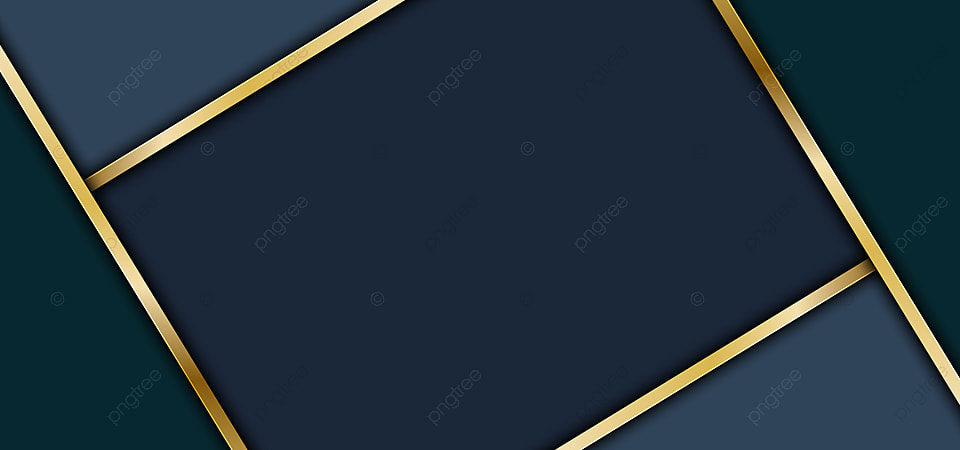 спасибо
за
внимание